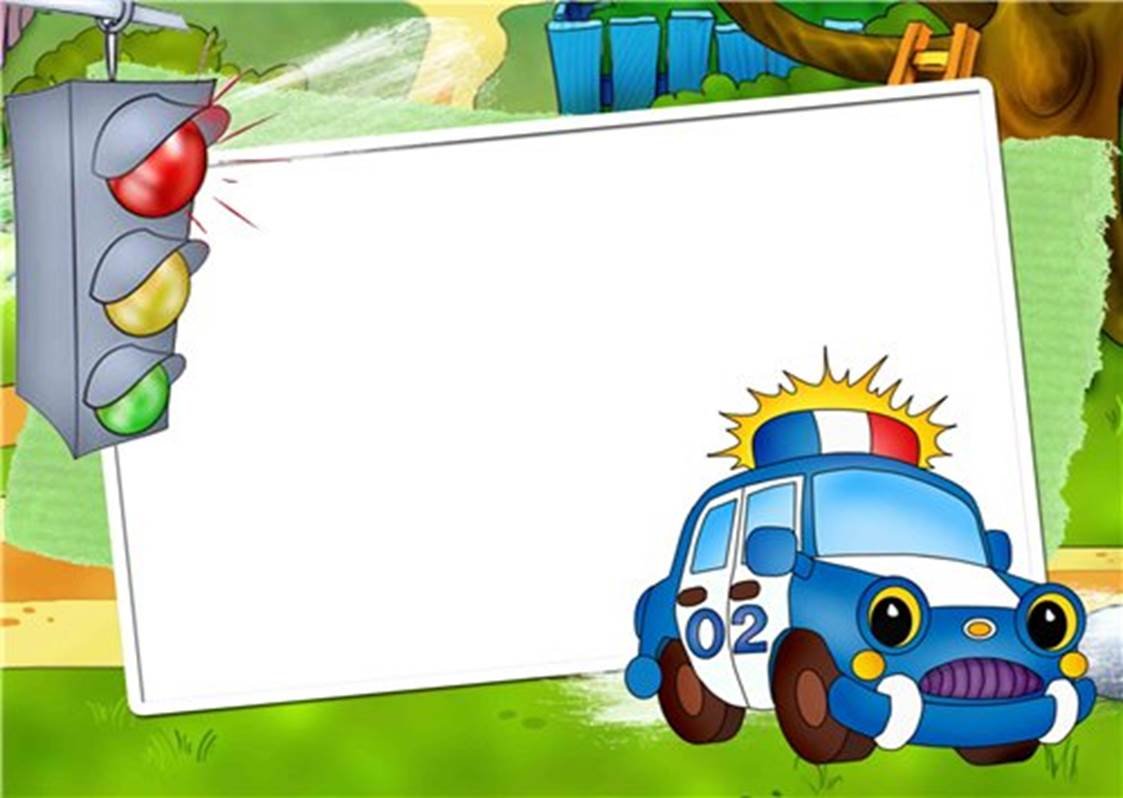 МДОУ ДС Звёздочка г. Краснослободска
 Среднеахтубинского района Волгоградской области
Педагогический проект с детьми подготовительной группы 
«Мы пешеходы»
Воспитатели: Банькина И.В.    
                          Корчагина Е.А.
Тип проекта: познавательно – игровой
Продолжительность: долгосрочный
По количеству участников: групповой
Участники проекта: дети, воспитатели, родители.
Проблема: Ежегодно на дорогах и улицах городов и сел совершаются сотни дорожно-транспортных происшествий, в результате которых десятки детей погибают и сотни получают ранения и травмы.
Именно поэтому дорожно-транспортный травматизм остается
приоритетной проблемой общества.
.
Актуальность: проблема обучения дошкольников безопасному участию в дорожном движении актуальна и современна, её решение помогает сформировать у детей систему знаний, осознанных навыков безопасного участия в дорожном движении, и как следствие – снижение дорожно - транспортных происшествий с участием детей.
Цель проекта: Сформировать у детей основные  навыки безопасного поведения на улице, уточнить и систематизировать знания о правилах дорожного движения.
Задачи :  Расширять представления воспитанников об окружающей дорожной среде и правилах безопасного дорожного поведения.
Продолжать знакомить дошкольников со значением дорожных знаков и учить понимать их схематическое изображение для правильной ориентации на улицах и дорогах.
 Закреплять знания о работе светофора.
 Развивать способность практически применять полученные знания в дорожно-транспортной среде.
 Воспитывать привычку соблюдать правила дорожного движения
Вызвать интерес у родителей к проблеме обучения детей дорожной грамоте, и безопасному поведению на дороге
Педагогические технологии:
Проблемно – игровая ситуация.
Информационно – коммуникационные технологии.
Здоровье сберегающие технологии.
Игровые технологии.
Познавательно - исследовательские технологии.
Интеграция образовательных областей:
Социально – коммуникативное развитие
Речевое развитие
Познавательное развитие
Физическое развитие
Художественно – эстетическое развитие
Ожидаемые результаты: 
у детей сформируется правильное понимание значимости правил дорожного движения, своего места как участника дорожного движения, 
привитие устойчивых навыков безопасного поведения в любой дорожной ситуации;
осознание родителями важности работы по изучению правил дорожного движения.
I этап Подготовительный
Предметно-развивающая среда по ПДД
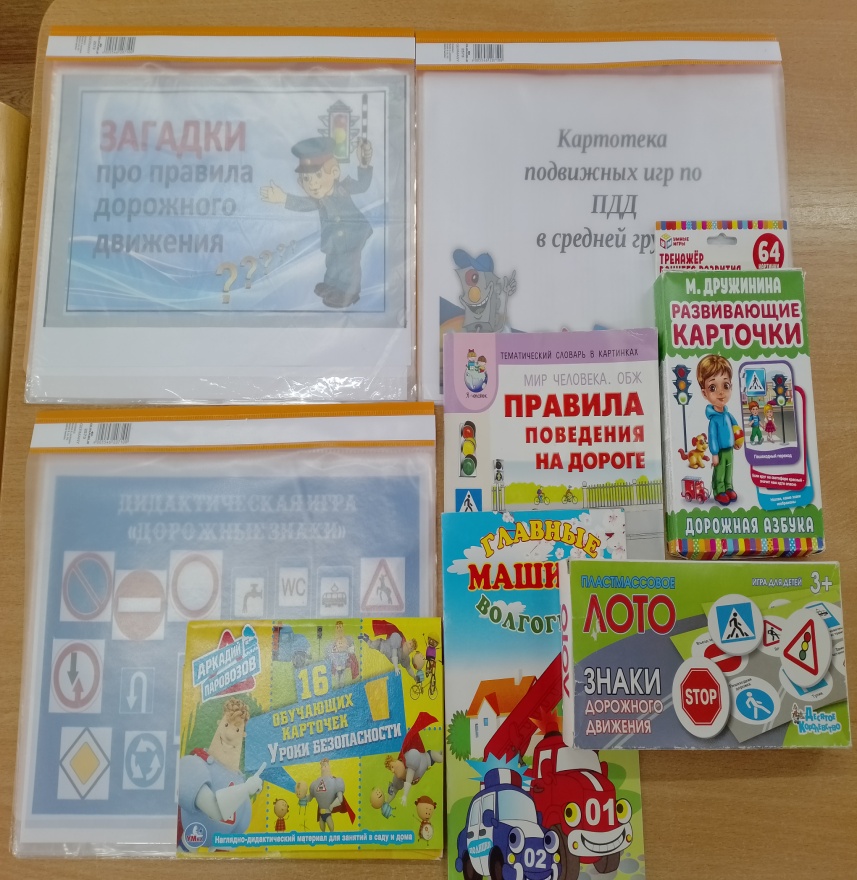 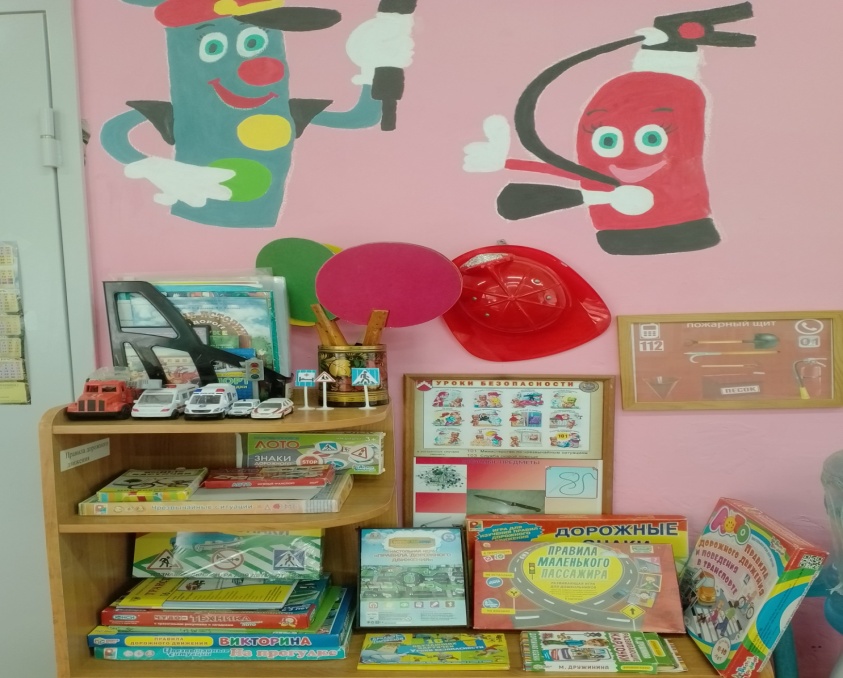 II этап Практический
Занятие по ПДД 
«Путешествие в страну правил дорожного движения»
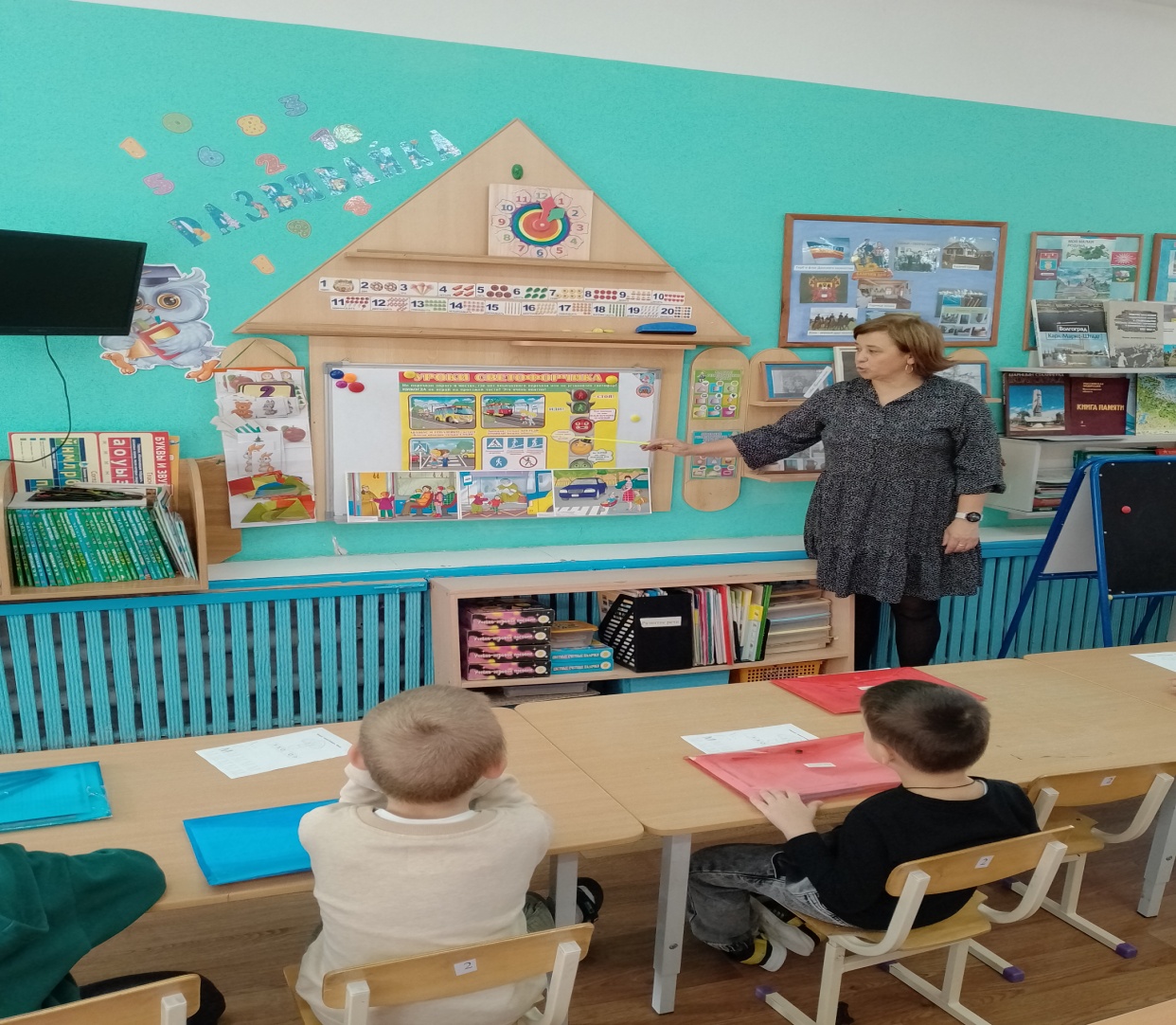 Беседы с рассматриванием иллюстраций
«Зачем соблюдать правила 
дорожного движения»
«Это должен знать каждый»
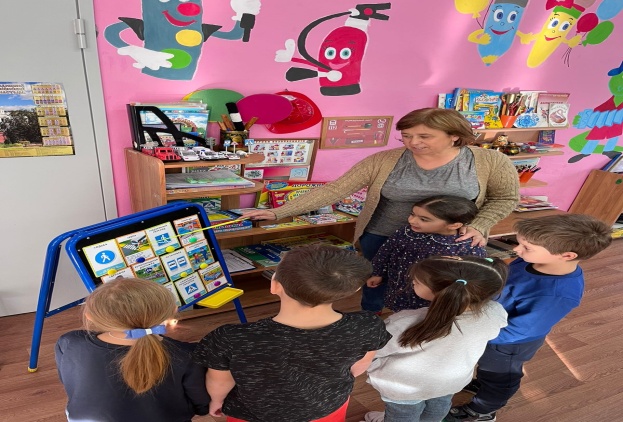 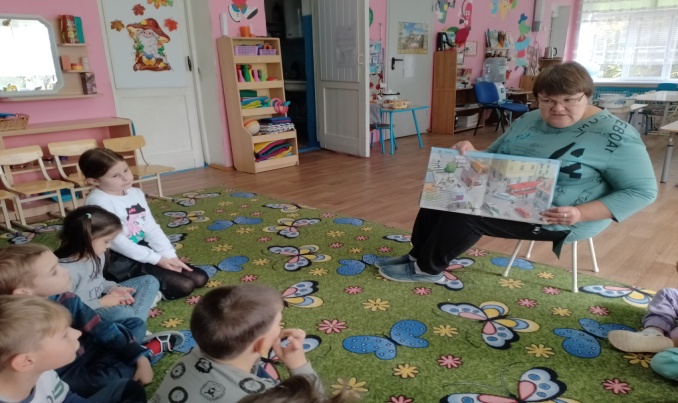 «О чем нам расскажут дорожные знаки»
«Как себя вести в общественном транспорте и в машине».
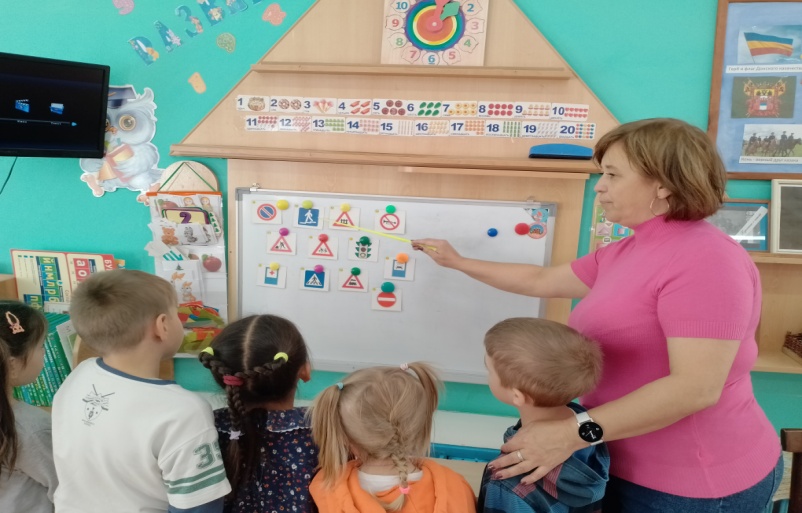 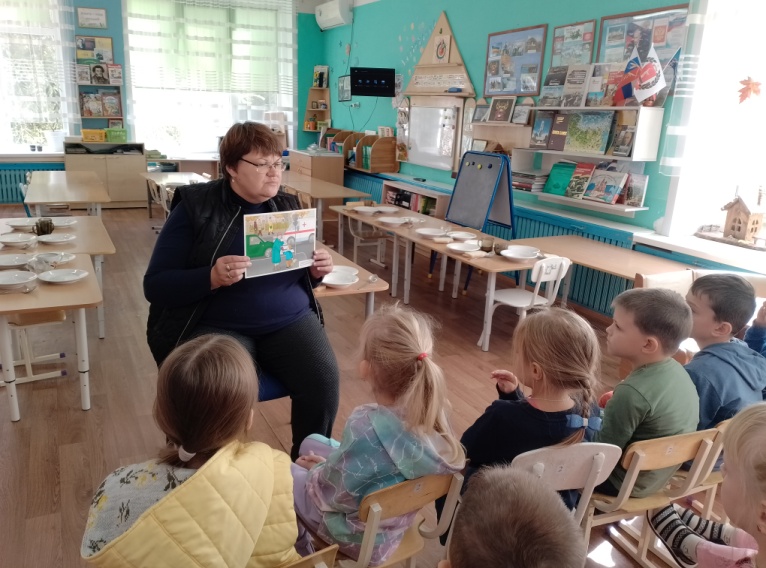 Чтение художественной литературы
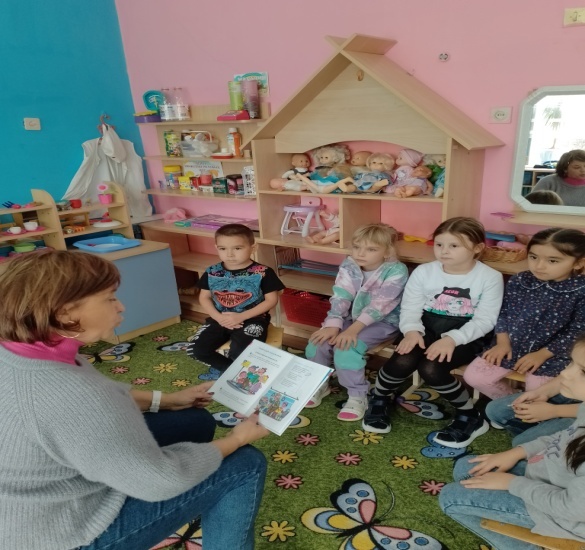 Отгадывание загадок по ПДД.
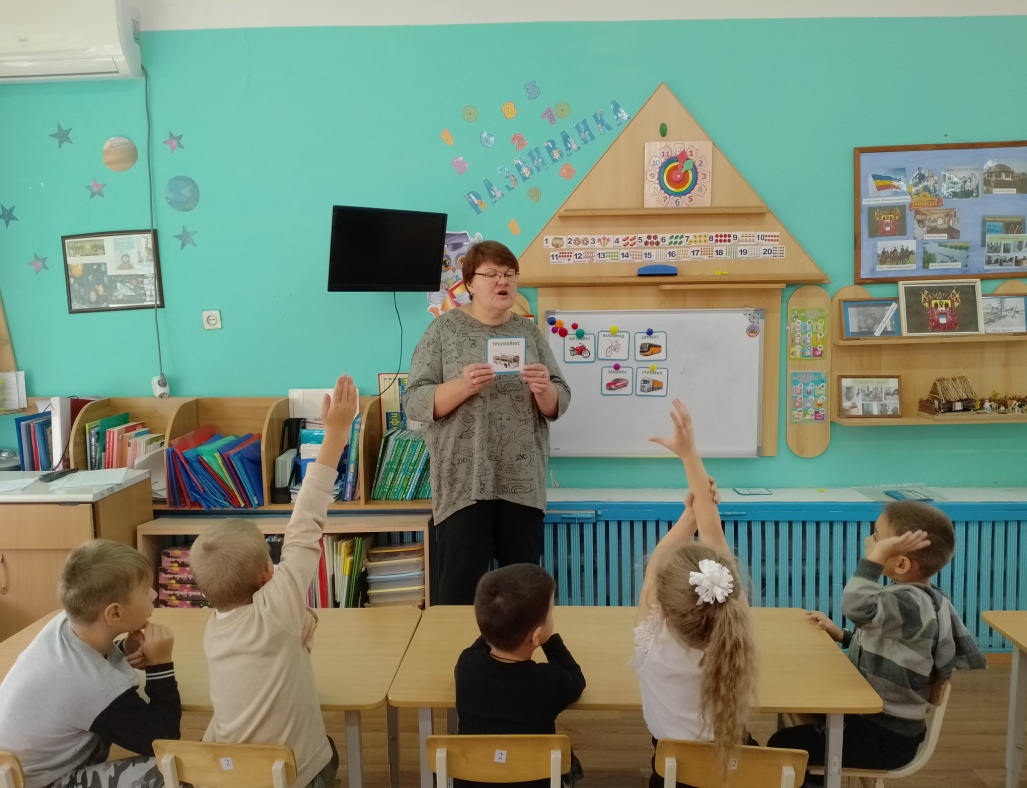 Просмотр обучающего мультфильма по ПДД: «Уроки тетушки Совы
Просмотр презентации «Осторожно! Дорога!»
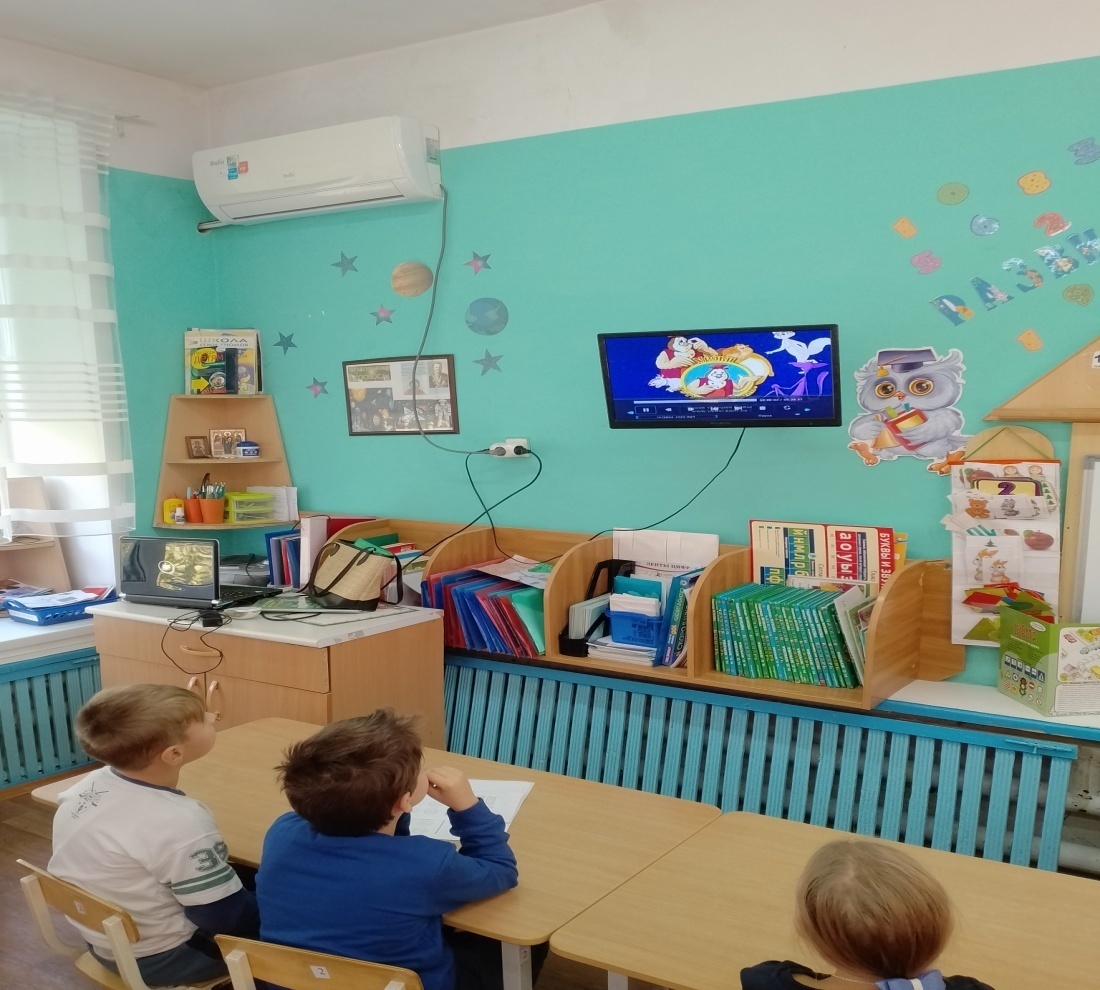 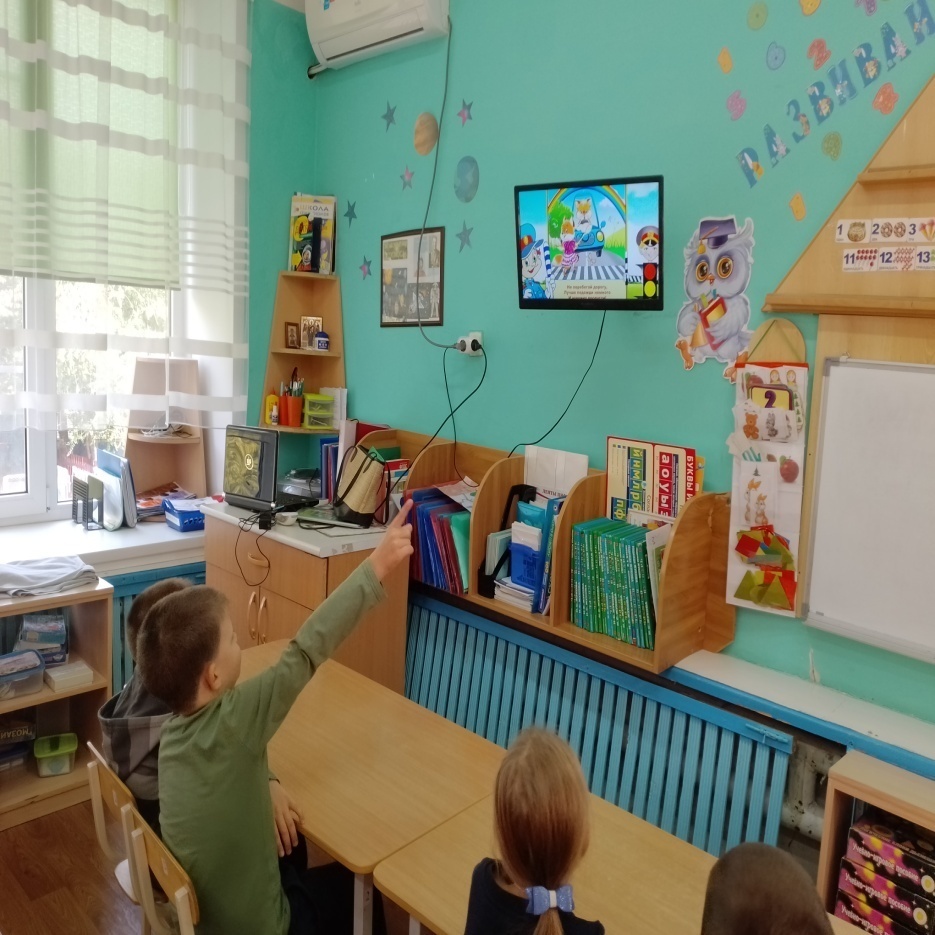 Подвижная игра 
«Умелый переход»
Интеллектуальная игра «Что? Где? Когда?»
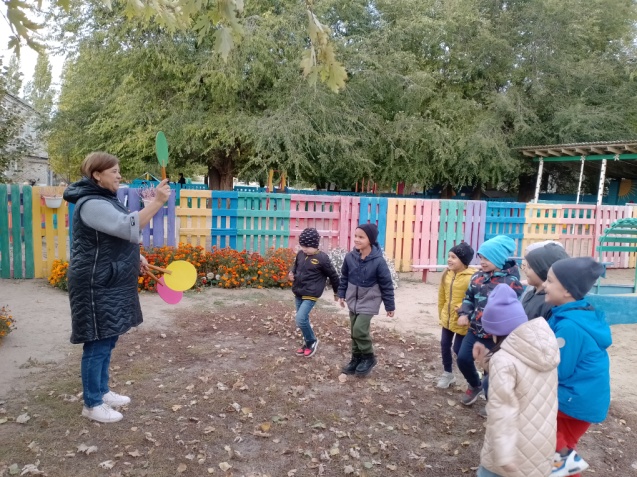 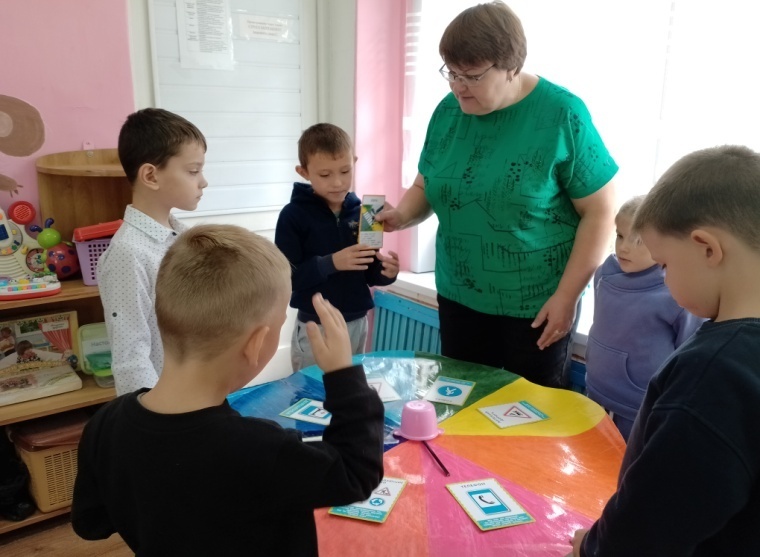 Дидактические игры
«Найди по описанию»
Сюжетно – ролевая игра «Мы пешеходы»
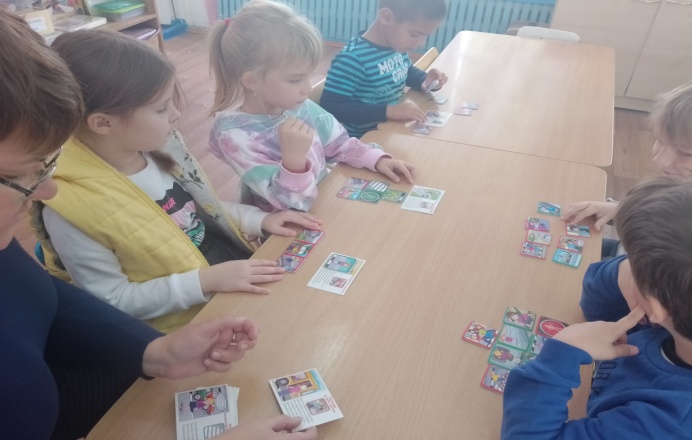 «Дорожные знаки»
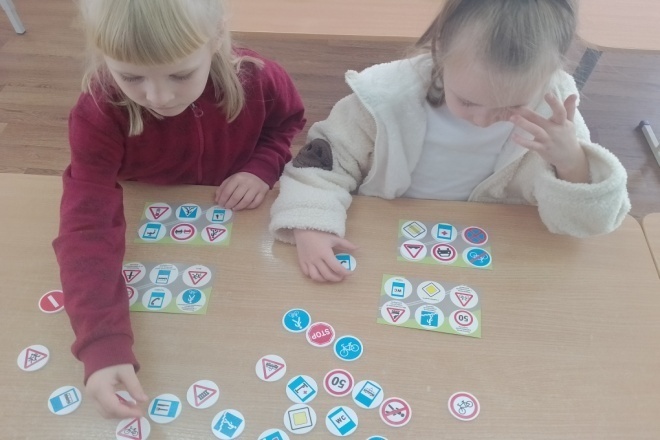 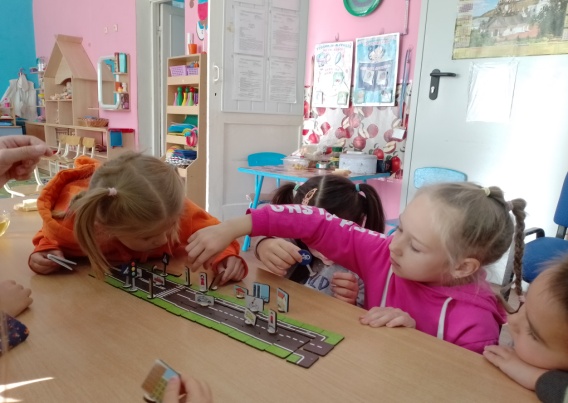 Раскрашивание «Дорожные знаки»
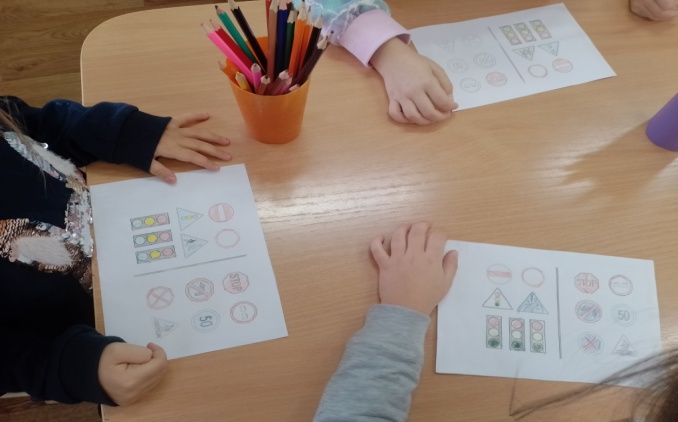 Рисование:
 «Опасные ситуации на дороге»
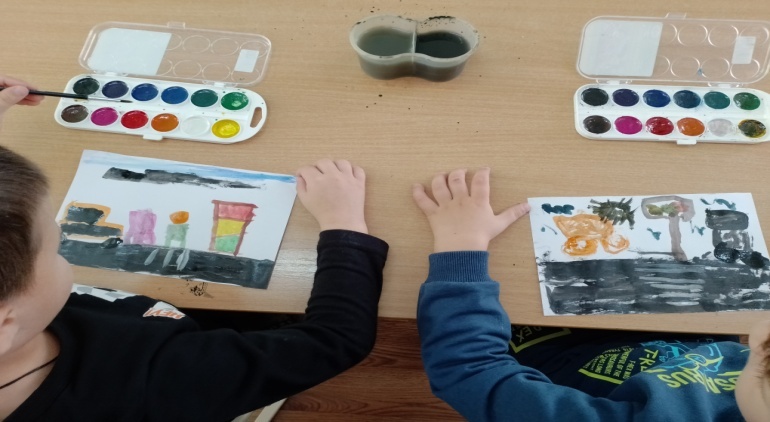 Лепка: «Веселый светофор»
Аппликация: «Дорожный знак»
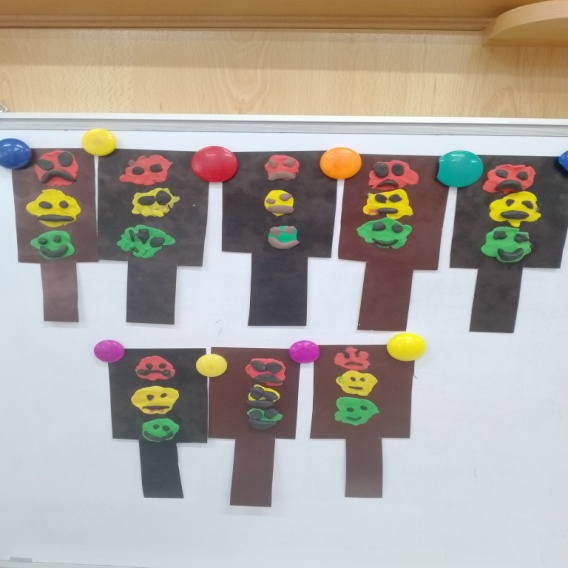 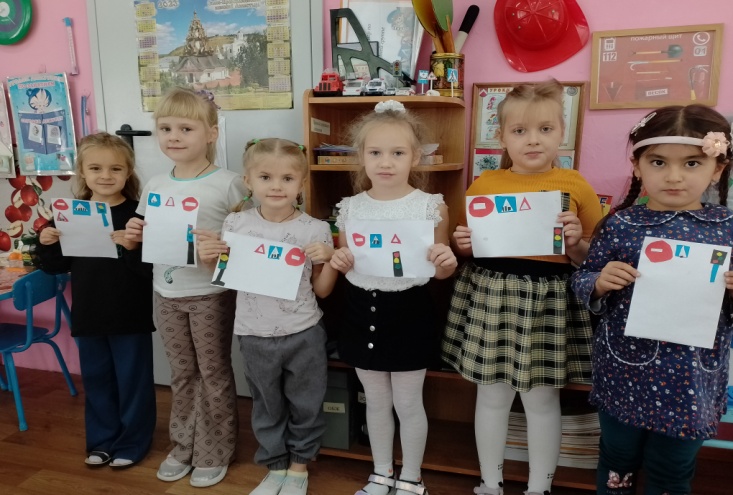 Участие родителей в реализации проекта
0
Консультация «Как знакомить ребенка с правилами дорожного движения»
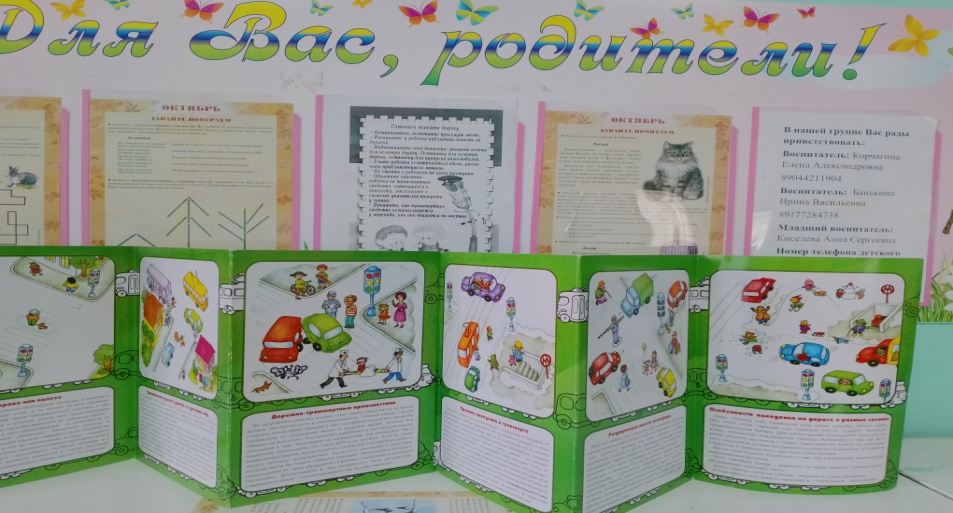 Поделки и рисунки детей и родителей
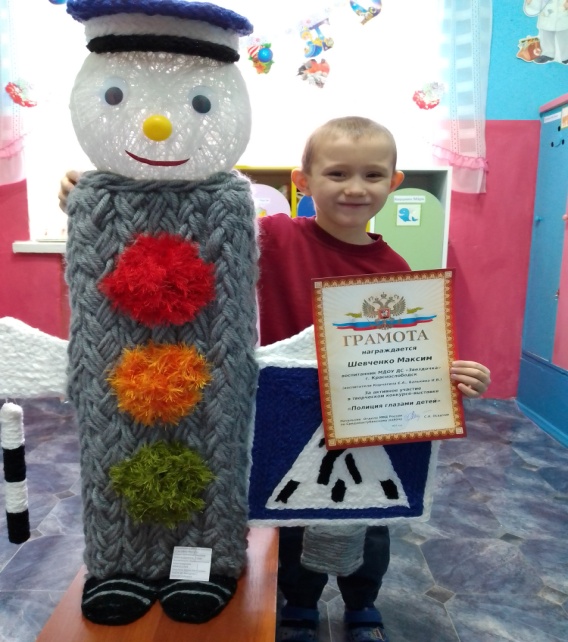 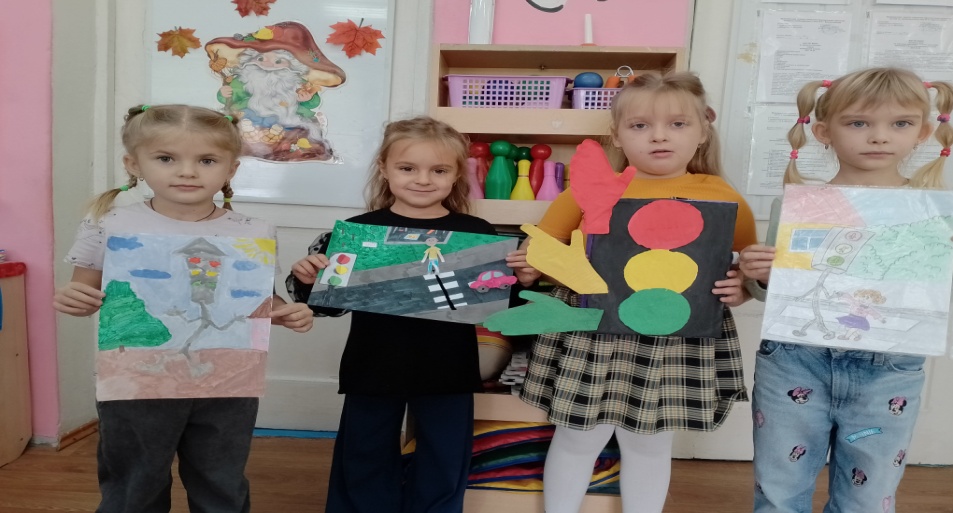 III этап Заключительный
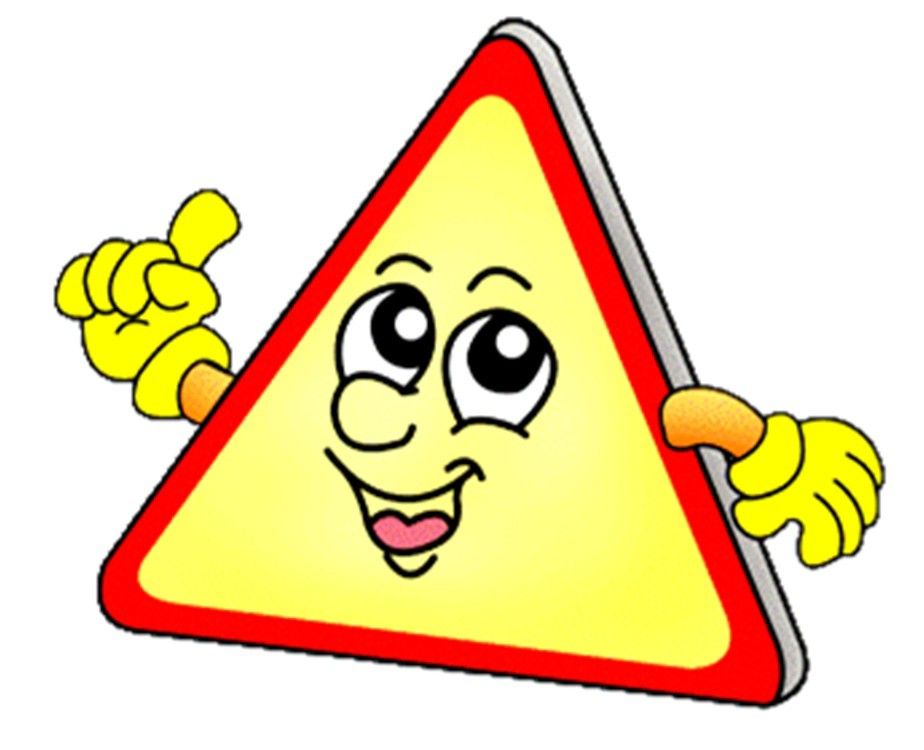 Спортивное мероприятие по ПДД 
«Наш друг Светофор»
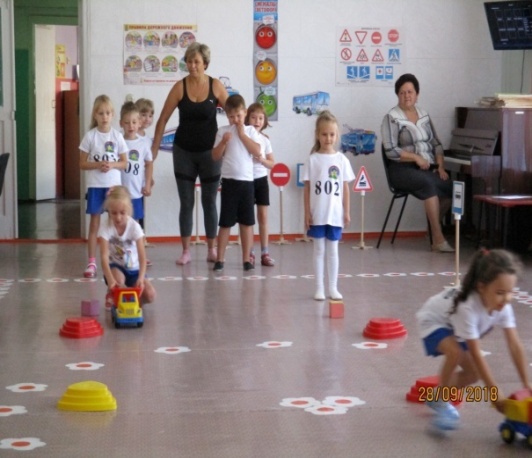 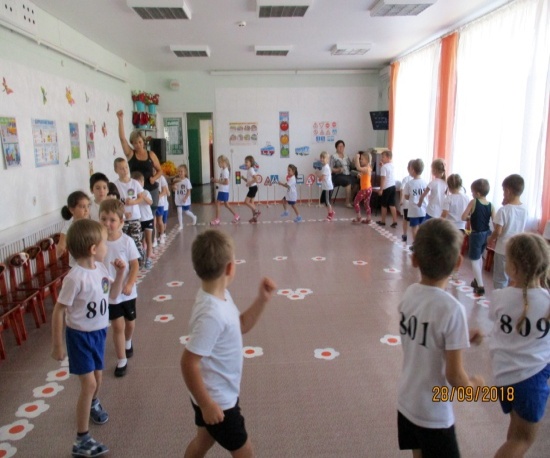 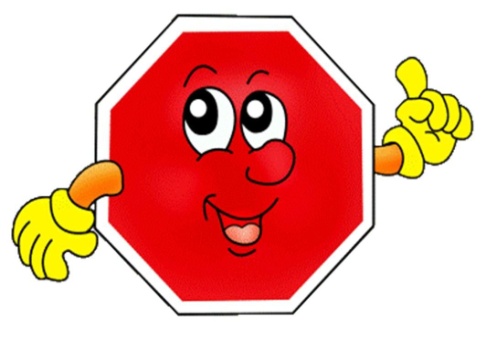